Соціологія громадської думки
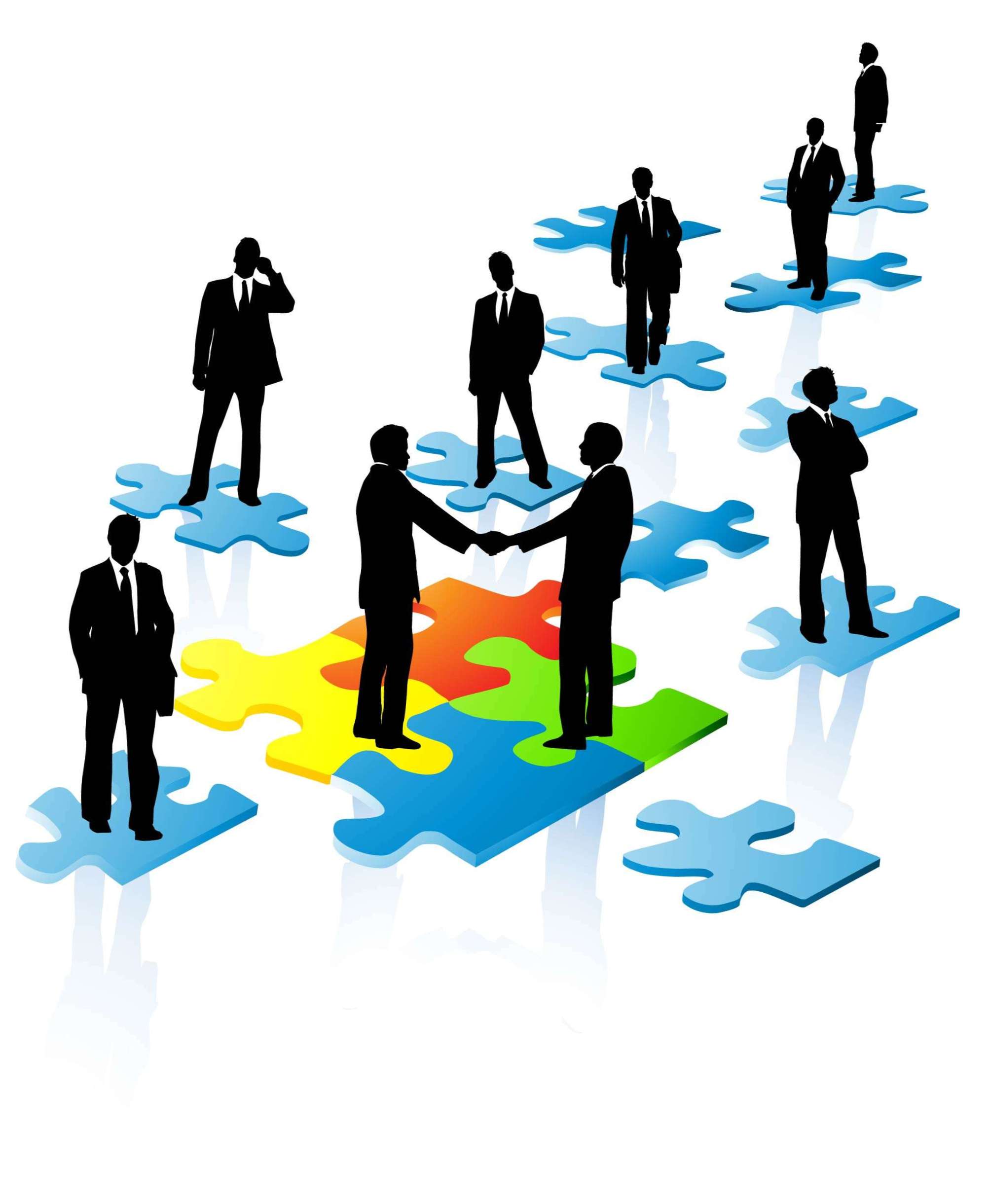 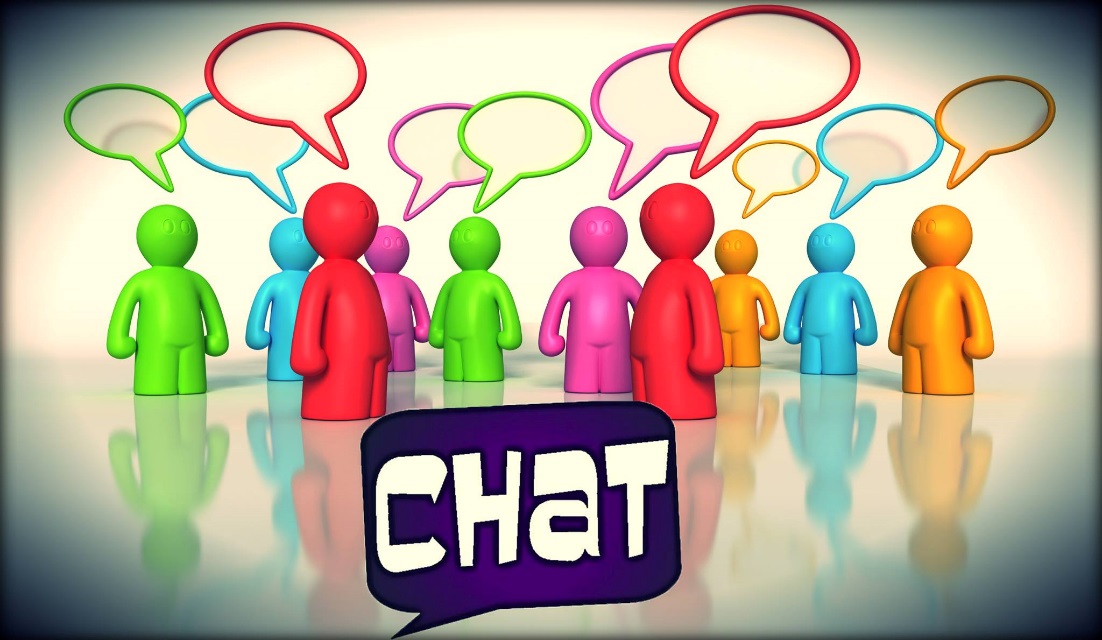 Мета: формування у студентів соціологічного погляду на проблеми формування, функціонування, висловлювання громадської думки в сучасному українському суспільстві, наукового підходу до аналізу явищ і процесів, пов’язаних з дослідженням громадської думки у різних сферах суспільних відносин, подальшого використання отриманих знань в майбутній професійній діяльності.
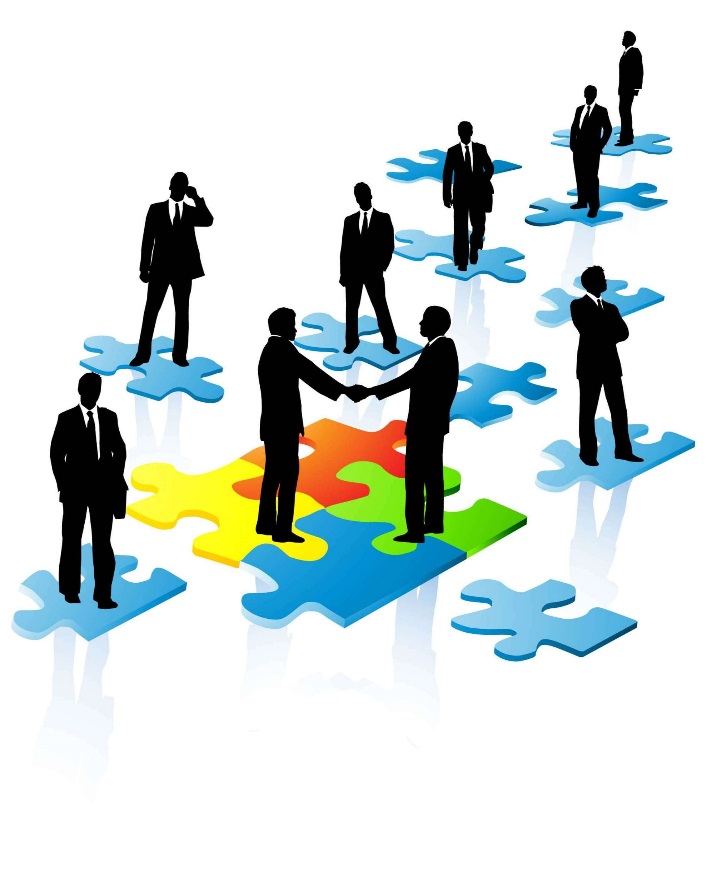 Завдання: 
опанування основних категорій понять соціології громадської думки: громадська думка, соціальний настрій, масова свідомість, суб’єкти та об’єкти громадської думки, канали висловлювання громадської думки тощо;
засвоєння сутності громадської думки як феномену колективної свідомості, оціночного судження, соціального інституту;
вивчення особливостей використання громадської думки в соціальному управлінні, політичній діяльності, проведенні маркетингових досліджень тощо;
опанування методів, які використовуються в дослідженнях громадської думки;
засвоєння специфіки організації і проведення конкретних соціологічних досліджень громадської думки ( програма дослідження, розробка інструментарію, побудова вибірки тощо);
ознайомлення з основними напрямками та принципами вивчення громадської думки у вітчизняній та закордонній практиці.
У результаті вивчення навчальної дисципліни студент повинен 
знати: ключові поняття і терміни соціології громадської думки;
сутність сучасних соціологічних концепцій і теорій досліджень громадської думки, етапи історико-генетичного розвитку громадської думки;
структурні складові та функції громадської думки;
місце, роль та значення громадської думки в соціально-політичному, економічному та культурно-релігійному просторі;
сучасні методи дослідження громадської думки.
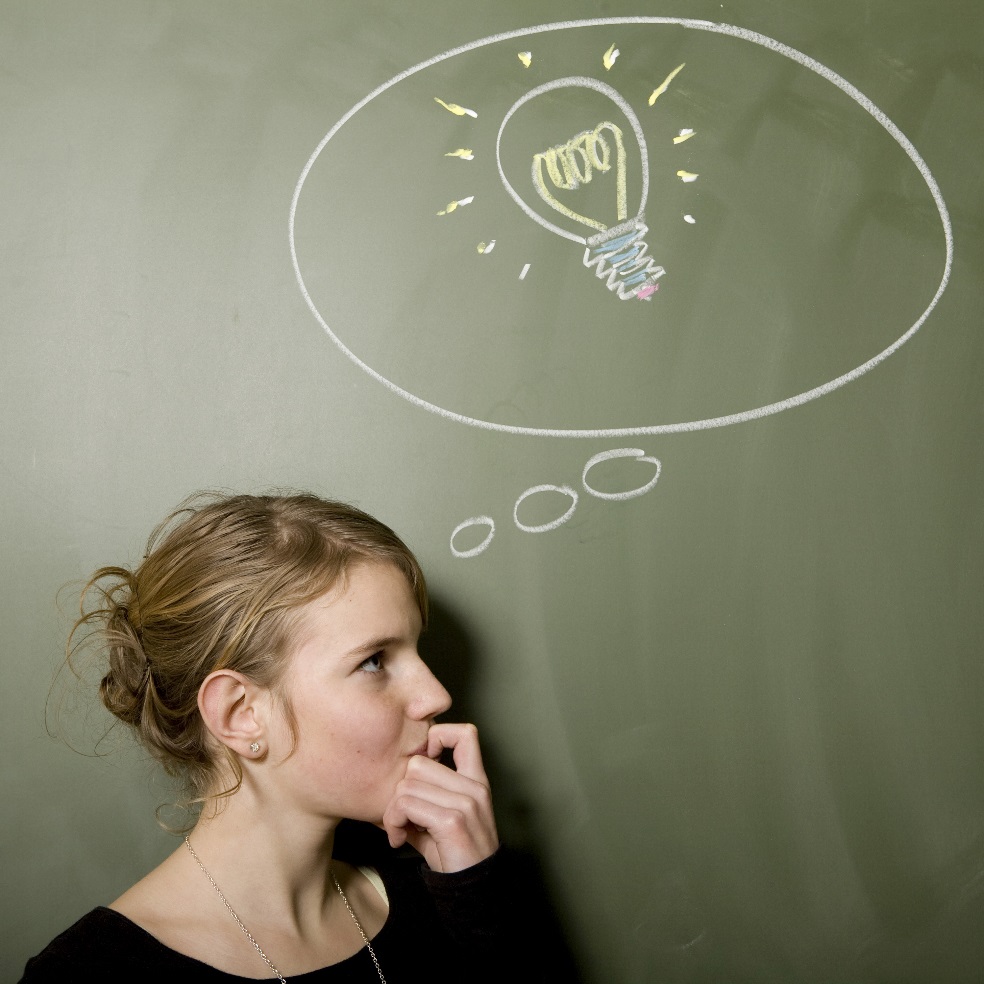 Вміти: складати програму та розробляти інструментарій соціологічного дослідження громадської думки;
використовувати сучасні методи добору та аналізу інформації стосовно досліджень громадської думки;
застосовувати різні кількісні та якісні соціологічні методи дослідження громадської думки;
складати аналітичні записки та розробляти рекомендації за результатами досліджень;
використовувати результати прикладних досліджень у політичній діяльності суб’єктів, процесах соціального управління та маркетингових програмах.
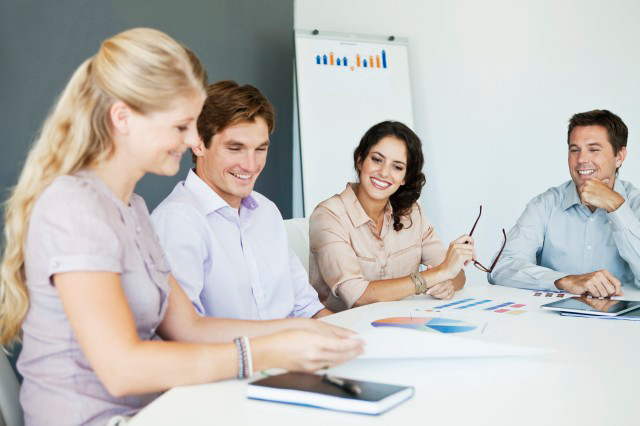 Література
Ганчев В. Социология общественного мнения. – М., 1980.
Горшков М. К. Общественное мнение: История и современность. – М., 1988.
Грушин С. Социология общественного мнения. – М., 1979.
Есть мнение. // Общая редак. Ю. А. Левады. – М., 1990.
Житенев В. Б. Общественное мнение и социальное управление. – Новосибирск, 1987.
Ноэль-Нойман Э. Общественное мнение: открытие спирали молчания. – М., 1996.
Общественное мнение и власть: Механизм взаимодействия. – К., 1993.
Оссовський В. Л. Громадська думка: Спроба соціологічної інтерпретації. – К.: Інститут соціології НАНУ, 1999.
Полторак В. А. Социология общественного мнения. – К., 2000.
Сурмин Ю. П. Теория общественного мнения: курс лекций. – К., 1999.
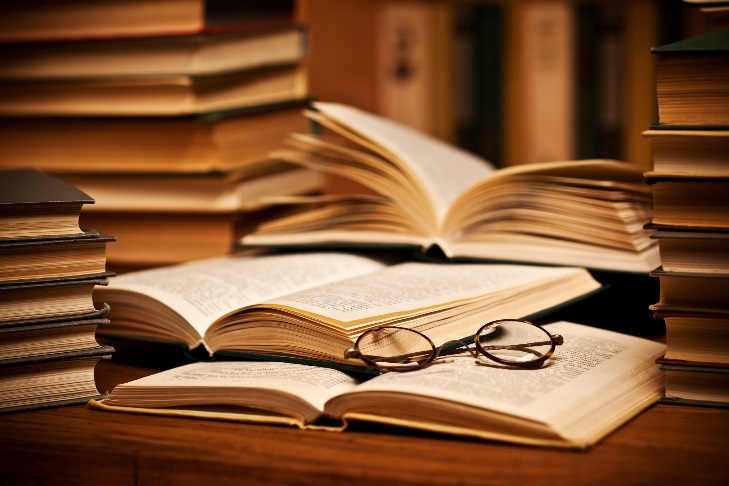 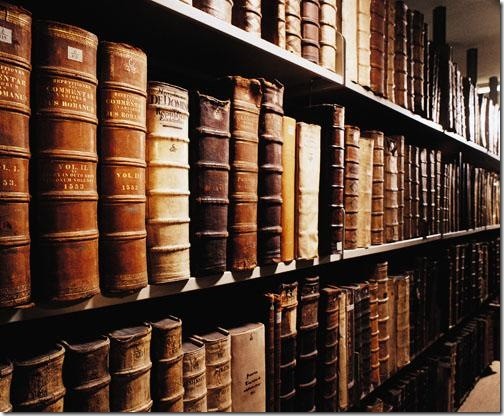